ВСЕРОССИЙСКАЯ ОЛИМПИАДА ШКОЛЬНИКОВПО ОБЩЕСТВОЗНАНИЮ
МУНИЦИПАЛЬНЫЙ ЭТАП
2019-2020 уч.г.
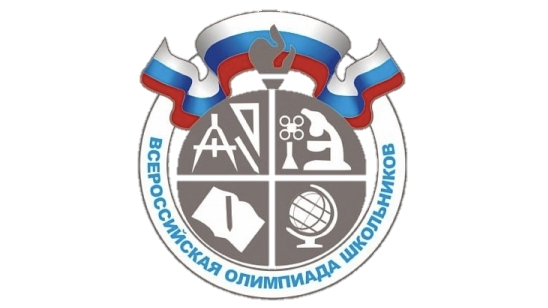 Кол-во туров
1-2 тура
Время проведения
7-8 класс – 1 ч. 30 мин. (1 тур)
9-11 класс - 2 час. 30 мин. (2 тура)
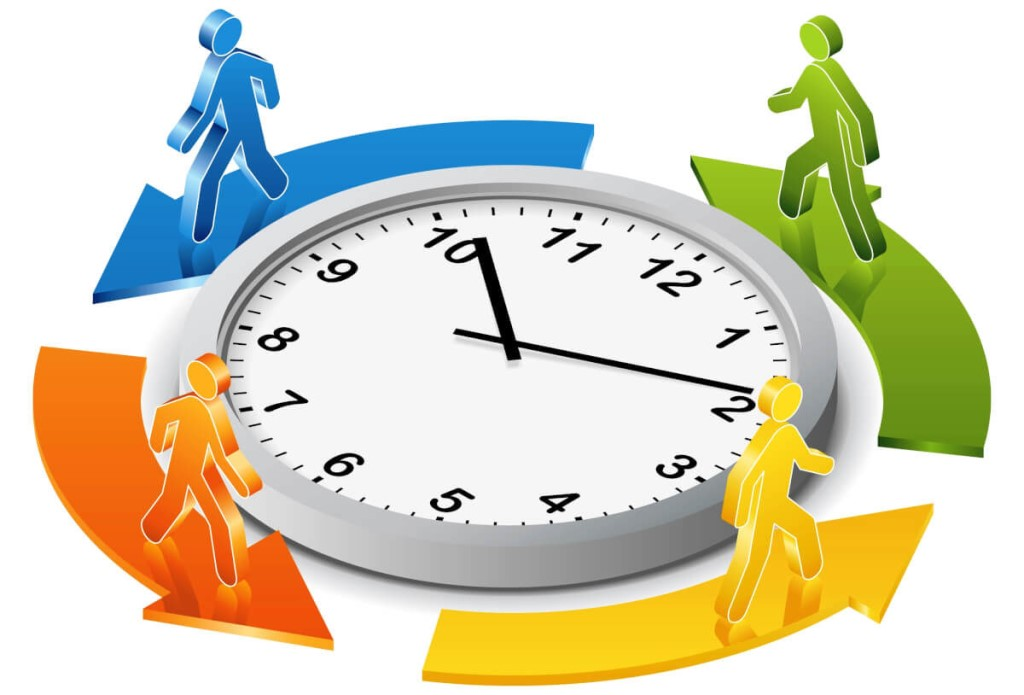 Количество олимпиадных заданий
Примерная модель заданий муниципального тура
Система оценивания заданий
общее число баллов — 100 (если при выставлении баллов по критериям получается сумма менее 100, то для расчета используем формулу Битог= 100/Брасч*Бучаст)
различные задания приносят участнику разное количество баллов в зависимости от их сложности 
один элемент ответа – 1 балл
Например: 
полностью верный ответ – 3 балла
частично верный ответ, в котором отсутствует один-два элемента ответа - 2 балла 
ответ, содержащий только один-два требуемых элемента ответа - 1 балл
неверный ответ – 0 баллов
Темы эссе
1. Гармония человека и природы не достижима в современном мире
2. Социальное равенство возможно
3. Проблема отцов и детей преодолима
4. Все не так легко, как кажется
5. Истина ничуть не страдает от того, что кто-либо ее не признает
6. В политике средство важнее цели
7. Всякое преступление так или иначе будет наказано
8. Всегда хотят купить то, что осталось в одном экземпляре
Система оценивания эссе
СПАСИБО ЗА ВНИМАНИЕ!